Session 4 Psalm 119:49–64
Describe a time when you found the courage to face something difficult or scary because of the assurance of someone with you.
(a parent teaching you to swim, helping you ride a bike, learning to drive, etc.)
Why did you believe in their assurance? 

What made them trustworthy to you?

How did their encouragement give you the courage to take that risk?
Throughout life, there will be times when we will face difficulty. 
		During those seasons, it may even be difficult to see God in the midst of the pain. 
		When those times come, we can find great comfort in the assured promises of God, which is where we want to focus our time today.
Show Video
The three causes for suffering:

 The fallenness of our world 
 The sin of others
 Our own sin
Matt first pointed out that we find comfort in the promises of God.

But whosoever drinketh of the water that I shall give him shall never thirst; but the water that I shall give him shall be in him a well of water springing up into everlasting life. - Jhn 4:14 KJV
In my Father's house are many mansions: if [it were] not [so], I would have told you. I go to prepare a place for you. And if I go and prepare a place for you, I will come again, and receive you unto myself; that where I am, [there] ye may be also. - Jhn 14:2-3 KJV
[There is] therefore now no condemnation to them which are in Christ Jesus, who walk not after the flesh, but after the Spirit. - Rom 8:1 KJV
Therefore if any man [be] in Christ, [he is] a new creature: old things are passed away; behold, all things are become new. - 2Co 5:17 KJV
Being confident of this very thing, that he which hath begun a good work in you will perform [it] until the day of Jesus Christ: - Phl 1:6 KJV
Be careful for nothing; but in every thing by prayer and supplication with thanksgiving let your requests be made known unto God. And the peace of God, which passeth all understanding, shall keep your hearts and minds through Christ Jesus. 
- Phl 4:6-7 KJV
What do these passages promise to those who believe in Christ? 

What are some of the obstacles that cause you to lose sight of these promises? 

How should the promises of God reshape the way you respond to times of suffering?
Pray: Whatever pain or struggle you are feeling today, spend some time each day this week confessing it to God and asking for Him to meet you in your need.

Resolve: Whether you are in a season of struggle or one of comfort, resolve to face times of difficulty with confidence that God is at work in the mess.
Memorize: Select 2–3 of the biblical promises mentioned in the session and devote those passages to memory. Ask that God would comfort you with them in times of trial.

Encourage: If you know someone who is struggling, reach out to them and encourage them with the promises of God. Schedule a time to get coffee or take them to lunch and be intentional about offering them refreshment through the truth of Christ.
Invite: Be proactive about seeking community this week. Invite trusted believers into whatever pain, hurt, or doubt you are experiencing and allow them to help you bear that burden.
Session 4 Psalm 119:49–64
Last Week
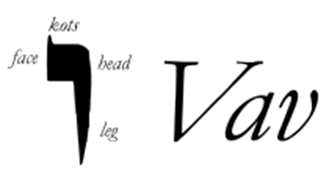 Vav means “hook”- as a connecting hook used when assembling the tabernacle.
Vav is the Hebrew letter “V”
Vav is the 6th letter of the Aleph-Bet 
The Hebrew language gives each letter (and thus each word) a numerological value. Vav has the value of 6
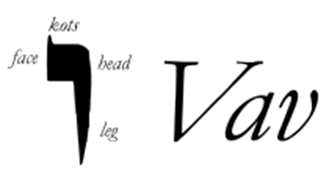 The number 6 is associated with man
Man was created on the 6th day
Man works 6 days a week
The “Beast” is identified as the number of man- 666
Vav is said to represent light from God to man
(“weapon” or “sword")	vs 48–56
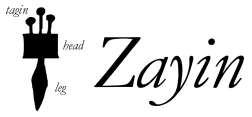 Zayin is the Hebrew letter “Z”
Zayin is the 7th letter of the Aleph-Bet
It has a numerological value of 7.
It is considered a crowned Vav (the previous letter)
It also looks like a sword
(“weapon” or “sword")	vs 48–56
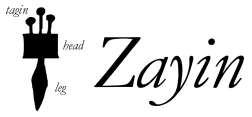 As Zayin looks like a sword it is used to divide time in 7’s -
Shabbat - the 7th day of the 7 day week
Shavu’ot - the 49th day after Passover (week of weeks)
Tishri - the 7th month of the year (week of months)
Shemitah - the 7th year of rest for the land (week of years)
Yovel - the 49th year (week of weeks of years)
The Mellinial Kingdom – the 7th millineum of history
Just as Vav represents light from God to man, so Zayin represents returning light to God
(“weapon” or “sword")	vs 49–56
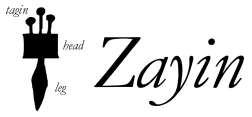 Remember the word to Your servant, Upon which You have caused me to hope. This [is] my comfort in my affliction, For Your word has given me life. The proud have me in great derision, [Yet] I do not turn aside from Your law. I remembered Your judgments of old, O LORD, And have comforted myself. Indignation has taken hold of me Because of the wicked, who forsake Your law. Your statutes have been my songs In the house of my pilgrimage. I remember Your name in the night, O LORD, And I keep Your law. This has become mine, Because I kept Your precepts.
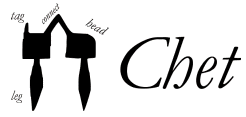 (trembling; fear; also light; grace)	vs 57–64
Chet is the Hebrew letter “H.”
Chet has the value 8.
It represents grace and the concept of new beginnings
Brit Milah – circumcision occurs on the 8th day of a boys’ life
There were 8 souls saved through the Great Flood
The Lord reaffirmed His covenant with Abraham 8 times
King David was the 8th son of Jesse
Sukkot is an 8 day festival anticipating the world to come
Jesus resurrected on the 8th day from His triumphal entry
CHET (trembling; fear)
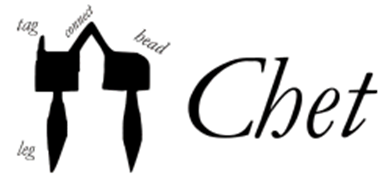 [You are] my portion, O LORD; I have said that I would keep Your words. I entreated Your favor with [my] whole heart; Be merciful to me according to Your word. I thought about my ways, And turned my feet to Your testimonies. I made haste, and did not delay To keep Your commandments. The cords of the wicked have bound me, [But] I have not forgotten Your law. At midnight I will rise to give thanks to You, Because of Your righteous judgments. I [am] a companion of all who fear You, And of those who keep Your precepts. The earth, O LORD, is full of Your mercy; Teach me Your statutes.
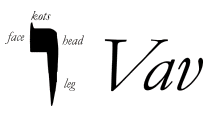 (6)
Looks like a tent peg. Implies connection between heaven and earth.
Since Vav represents man and Zayin is the crowned Vav (i.e., the crowned man), we can also see that the Zayin represents Jesus the Messiah, the true king of the Jews.
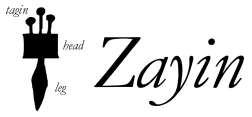 (7)
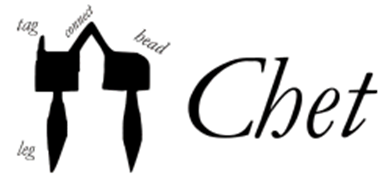 Since we learned that Vav (6) represents man and Zayin (7) represents the crowned man who wields the sword of the Holy Spirit (i.e., Jesus King of the Jews), we can see thar Chet is a picture of discipleship to Jesus.
(8)
Since Chet is formed from the Vav and Zayin connected by a “yoke,” we can see that this letter pictures our relationship to the Lord Jesus as He leads and teaches us on the pathway of life.
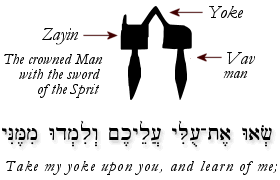 Since Chet is formed from the Vav and Zayin connected by a “yoke,” we can see that this letter pictures our relationship to the Lord Jesus as He leads and teaches us on the pathway of life.
Session 4 Psalm 119:49–64“The earth, O LORD, is full of Your mercy”